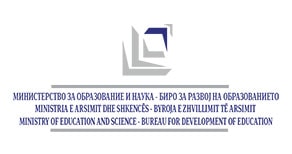 Спречување и борба против трговија со децаобука за наставници од СУГС Гимназија „Орце Николов“                                                    (17.01.2022)
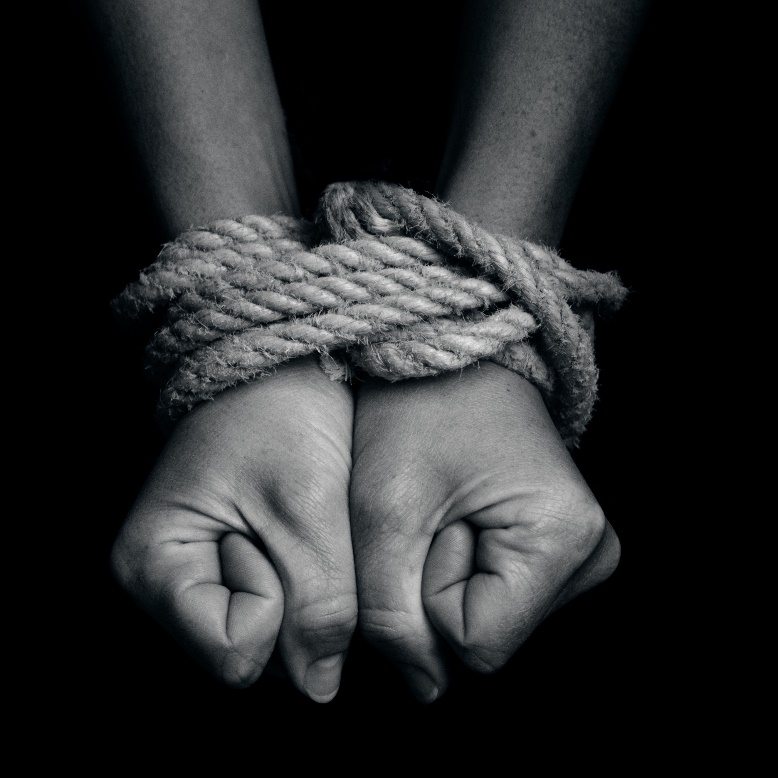 Цели на обуката
Да се подигне свеста на наставниците и стручните соработници за актуелноста на проблемот Трговија со луѓе и Трговија со деца.

Да се обучат наставниците и стручните соработници за индикаторите за откривање и идентификување на деца-жртви на трговија со деца.

Да се стекнат знаење и вештини за организирање на превентивни активности со учениците и родителите, за појавните облици, откривање и идентификација.  

Постапка на пријавување и упатување на децата-потенцијални жртви на трговија со деца.

Да се зголеми информираноста на учениците вo средното образование за ТЛ, појавни облици, со посебен акцент на ризикот од злоупотреба на интернетот како средство за врбување на деца за ТЛ.
[Speaker Notes: Се читаат целите и се објаснува начинот на работа кратко се кажува следново:
Обуката е интерактивна, со комбинација од предавања и презентации, практични
вежби (работилници), студии на случај, прикажување на едукативни филмови, практична
примена на знаењата, при тоа земајќи ги во предвид надлежностите на училиштето,
како и на наставниците и стручните соработници.]
Што е трговијата со луѓе
Трговијата со луѓе е глобален меѓународен проблем, со кој се загрозени основните човекови права и слободи и претставува еден вид модерно ропство.
Високо профитабилен организиран криминал. 
Жртва на ТЛ може да биде секое дете, жена, маж, кои  претрпеле физичко, психичко, сексуално насилство и емоционално страдање.
1. Внатрешна трговија со луѓе - во рамки на државата, од еден во друг регион.
2. Транснационална/надворешна - се одвива од една во друга држава.
РМ е земја на потекло, транзит и дестинација.
Елементи на ТЛ
Фази низ кои се одвива процесот на ТЛ
Социо-економски фактори на „поттурнување“ (push)
Фактори на „повлекување“ (pull)
Статистички показатели
2015    2016   2017   2018  2019  2020
1. Домашни:
Деца:             3           3         2         5        3        6
Возрасни:       /           2         /         3         /        1
2. Странски:    
 Деца:             /           /        /          1         1
 Возрасни:      1           1        /          /         2
______________________________________________________
ВКУПНО:    да     4        6        2         9          6        7
[Speaker Notes: Анализата на состојбата со трговијата со деца во Северна Македонија покажува дека бројот на деца жртви на трговијата со луѓе во однос на возрасните се зголемува. Во 2019 година во Северна Македонија, според соодветните институции и граѓански организации, од 124 лица идентификувани како потенцијални жртви на трговија со луѓе, 85 биле деца. Од формално идентификуваните шест жртви, четири биле деца. Во 2020 година, седум жртви на трговија со луѓе биле формално идентификувани, од кои шест биле деца. Сепак, вистинскиот обем на проблемот веројатно е многу поголем од она што го прикажуваат официјалните статистички податоци.]
Видови на експлоатација 2011-2019
Пол 2009-2019
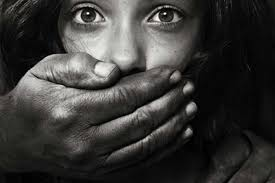 ВОВЕД ВО ТРГОВИЈАТА СО ДЕЦА
Дефиниција на трговијата со деца
Претставува: регрутирање, транспорт, трансфер, засолнување или прифаќање на дете, заради негово експлоатирање. Се смета за трговија со деца дури и во случај да не се применети никакви средства.
Согласноста на детето - жртва е ирелевантна.
ЦЕЛ на трговијата со деца е експлоатација. 
Специфичноста на проблемот на ТД наметнува потреба од посебни процедури и обуки за лица задолжени за проблематиката.
ДЕЦА ПОД РИЗИК ОД ТРГОВИЈА СО ЛУЃЕ
Видови на трговија со деца
Форми на трговија со деца
Сексуална злоупотреба
Трудова експлоатација на деца
Видови трудова експлоатација на деца
Работа во домаќинства-слугување-
Присилен брак
Питачење
Питачењето е активност која се случува на прометни  улици, семафори, пред поголеми стоковни куќи, маркети
Најчесто се случува во групи деца или со возрасно лице.

Ризични групи деца се:
Децата од двата пола: од бебиња до адолесценти, најчесто на возраст од 8 до 14 години
Деца кои го прекинале школувањето
Деца од семејства со нарушени семејни односи
Занемарени, запуштени деца
Деца од маргинализирани групи
Принудно питачење
Незаконско посвојување
Принуда за вршење на кривични дела
Нелегално отстранување на органи
Посебна грижа и заштита на деца жртви на ТЛ
Помош и поддршка на деца жртви
Интернетот како средство за регрутирање на жртви на трговија со луѓе
Социјалните медиуми и ризиците  од трговија со деца
[Speaker Notes: Сите знаеме дека социјалните мрежи се актуелни и децата се служат најмногу со нив, тие се... Се чита слајдот. Во  насока на тоа  колку тие може да се опасни и да се користат како средство за регрутирање жртви за трговија со деца ќе погледнеме заедно еден краток филм кој ќе го дискутираме потоа...]
Каква е поврзаноста меѓу користењето на социјалните медиуми и трговијата со деца?
Како се случува измамата  преку  интернет?
Причини заради кои некои деца влегуваат во ризик или постануват жртви на ТД
Како можат децата да станат жртви на  интернет измама и трговија со деца?
Превенција-заштита на децата од кибер (сајбер) измама и трговија со луѓе
Начини како да  му се помогне на детето- Улогата на родителите -
Улогата на наставниците, стручните соработници и училиштето
[Speaker Notes: Може да се започне со поставување на прашањето - Кои се воочливи знаци кои упатуваат дека детето има проблем? Некој од учесниците да каже, а обучувачот да дополни...]
Улогата на стручните соработници во превенција на кибер (сајбер) измамата
Првите контакти на детето со педагогот/психологот се фокусираат на изборот на пристап со кој детето ќе прифати разговор.

Следното е постепено насочување на прашањата кон отворање на детето и постепено откривање на проблемот.

По откривањето на проблемот, стручниот тим го запознава детето со опасностите  од  прифаќањето пријателство преку интернет со лице за кое не знае доволно кој/а е.

Ја потенцираат опасноста од постоење на лажен профил и опасноста ако од такво лице прифати покана за дружење, излегување на кафе, примање на подароци итн.

Детето се советува да разговара со родителот за својот проблем, да се јавува каде и со кого излегува.
Улогата на училиштето
Училиштето во својата годишна програма би требало да планира активности посветени и на проблемите на зависноста на децата од социјалните мрежи, теми за ризиците од трговија со деца на кои се изложени децата при неконтролирано користење на социјалните мрежи.

За таа цел училиштето може да покани стручни лица кои ги познаваат овие проблеми и со истите да ги запознае децата и родителите.
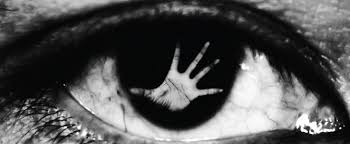 Улогата на наставникот, стручните соработници и училиштето во идентификување и упатување на дете кое е потенцијална жртва на трговија со луѓе
Вовед
Комплексноста на феноменот трговија со луѓе/деца, бара целосно подигнување на свеста, обучување и зацврстување на капацитетите на многу институции од кои, кога станува збор за деца, најзначајно е училиштето.

Во сузбивањето на трговијата со деца училиштето има на располагање два механизми: ПРЕВЕНЦИЈА и ИНТЕРВЕНЦИЈА.
1. Превенција
Видови превенција
Улогата на училиштето, наставниците и стручните соработници
Содржини за превентивни активности во училиштето
Начини за реализација на превентивните активности во училиштето
Интервенција
Што наставникот  и стручните соработни МОРА  да направат кога постои сомнеж  дека детето е  жртва на ТЛ
Постапки/процедури за пријавување на случај на потенцијална жртва на трговија со луѓе
Пријавување на случај и упатување
Во случаи кога наставникот/чката или или друг вработен  во  училиштето кај дете/ученик/чка, забележат промени во воспитно-образовниот процес, однесувањето и здравствената состојба, кои ќе предизвикаат сомнеж дека ученикот/чката според одреден број индикатори е потенцијална жртва на трговија потребно е:

   Веднаш да ја информира стручната служба или стручниот тим, ако има формирано во училиштето, кој понатаму го известува директорот во училиштето.
Каде се пријавува случајот
Директорот заедно со стручната служба го пријавува случајот во:

Министерство за труд и социјална политика/Национален механизам за упатување на жртви на трговија со луѓе
Центарот за социјална работа – одговорни за идентификација на жртви на ТЛ
Доколку се работи за итна интервенција, случајот се пријавува и во полиција.
2. Дополнително, писмено ги известува и ги доставува сите расположливи факти и околности (доколку ги има), на надлежниот Центар за социјална работа и полицијата, кои понатаму преземаат постапка за утврдување:

  Дали во конкретниот случај се работи за  потенцијална жртва или жртва  на трговија со дете?
3. Веднаш се информираат родителот/ старателот на ученикот за детектираните промени во однесувањето кај детето како и за преземените дејствија кон НМУ/ЦСР и МВР;
4. По пријавувањето за сомнеж за трговија со дете, одговорниот во стручниот тим   треба да го евидентира случајот и да изготви службена белешка и тоа:
за целокупно преземените активности во врска со евидентираниот случај;
за извршените разговори со надлежни лица и институции;
за дадените и повратно добиените изјави од надлежни и други лица и институции поврзани со евидентираниот случај како и за сè она што е дополнително осознаено.
5. За сите констатирани состојби и преземени активности, надлежните институции (училиштето-стручните тимови, ЦСР и полицијата), меѓусебно се информираат и учествуваат во понатамошното постапување согласно со индивидуалниот план и програма за третман на детето кој го изготвува ЦСР.
6. Посветено се соработува со стручниот тим на Центарот за социјална работа и се учествува во изработката на индивидуалниот план и програмата за заштита на детето.

 7. На барање на обвинителството или полицијата училиштето веднаш ја доставува целокупната потребна документација поврзана со евидентираниот случај заради брзо и ефикасно правно (судско) разрешување на истиот.
Постапката треба да е брза, доверлива и во насока на заштита на најдобриот интерес на учениците.

Важно е да се напомене дека секое сомневање треба да се пријави до одговорните за идентификација во НМУ/ЦСР.
За крај
Благодариме на вниманието!